Academie voor Verpleegkunde
Jaar 1	Periode 1		Onderdeel Psychologie
Cognitie en ZiekteGeheugen: actief procesonthouden en vergeten
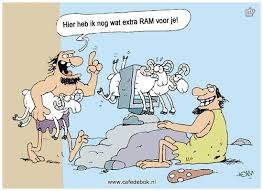 Academie voor Verpleegkunde
8-11-2021
Titel presentatie aanpassen  3
Academie voor Verpleegkunde
8-11-2021
Titel presentatie aanpassen  4
Academie voor Verpleegkunde
8-11-2021
Titel presentatie aanpassen  5
Academie voor Verpleegkunde
Functies Geheugen
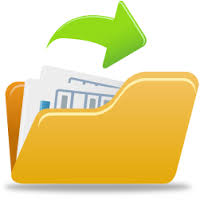 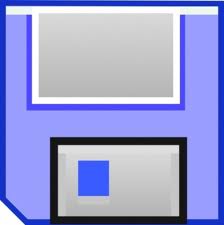 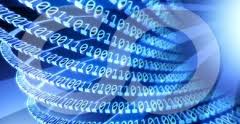 Academie voor Verpleegkunde
HOND				KLEIN
GROF				KAT
DORP				FIJN
TUIN				STAD
GROOT				HUIS
Academie voor Verpleegkunde
ANDJING			KETJIL
KASAR				KUTJING
DESSA				HALUS
KEBON				KOTA
BESAR				RUMAH
8-11-2021
Titel presentatie aanpassen  8
Academie voor Verpleegkunde
HOND				KLEIN
GROF				KAT
DORP				FIJN
TUIN				STAD
GROOT				HUIS
Academie voor Verpleegkunde
Mythes over het geheugen
Het geheugen is onfeilbaar

Stress is slecht voor het geheugen

Emotionele gebeurtenissen (trouwfeest) zijn onvergetelijk en onveranderlijk

Als je oud bent heb je per definitie een slecht geheugen

Als ik denk dat mijn geheugen slecht is, dan is het ook slecht
Academie voor Verpleegkunde
Heuristiek, de kunst van het vinden
8-11-2021
Titel presentatie aanpassen  11
Academie voor Verpleegkunde
Heuristiek, de kunst van het vinden
Meneer van Dale wacht op Antwoord
Machtsverheffen
Vermenigvuldigen
Delen
Worteltrekken
Optellen
Aftrekken
8-11-2021
Titel presentatie aanpassen  12
Academie voor Verpleegkunde
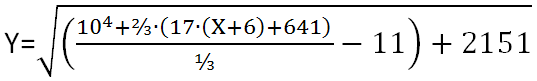 8-11-2021
Titel presentatie aanpassen  13
Academie voor Verpleegkunde
chunking: meer materiaal in 7 eenheden

repeteren: actief vasthouden van informatie

elaboratie: verbanden leggen met oud materiaal
8-11-2021
Titel presentatie aanpassen  14
Academie voor Verpleegkunde
Geheugenproceshoe vormen we herinneringen?
= mentaal filmdoek		koppeling aan materiaal	slaat informatie op in	
voor elke zintuiglijke		uit het lange termijn geheugen	betekenisvolle mentale
informatie = aparte		→ betekenis verlenen		categorieën
opslag
Sensorisch
Geheugen
Lange Termijn Geheugen
Werkgeheugen
Academie voor Verpleegkunde
8-11-2021
Titel presentatie aanpassen  16
Academie voor Verpleegkunde
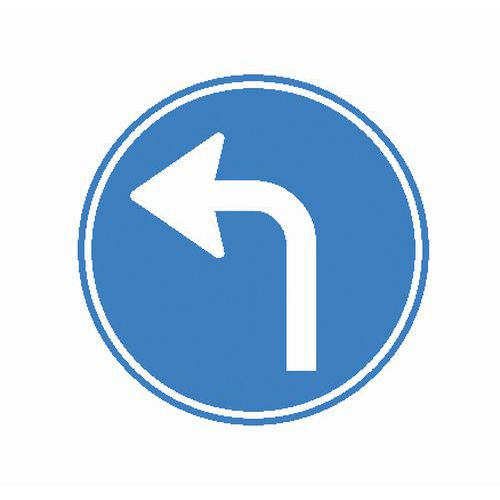 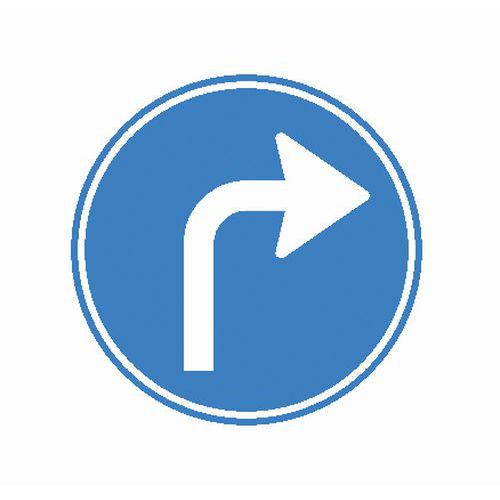 8-11-2021
Titel presentatie aanpassen  17
Academie voor Verpleegkunde
Vergelijking tussen 3 stadia van het geheugen
Academie voor Verpleegkunde
Lange termijn Geheugen
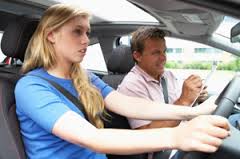 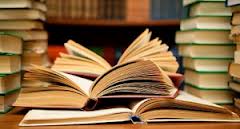 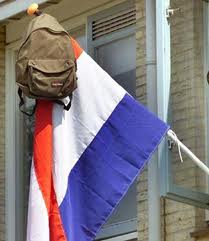 Academie voor Verpleegkunde
Verlies van informatie
Academie voor Verpleegkunde
Geheugenstoornissen
Academie voor Verpleegkunde
8-11-2021
Titel presentatie aanpassen  22
Academie voor Verpleegkunde
Zeven ‘zonden’
1) Vluchtigheid			3) Verstrooidheid


	2) Blokkades					4) Suggestibiliteit

					
						6) Bias
	5) Foutieve attributie			   

				7) Persistentie
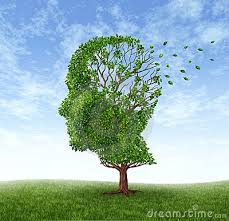 8-11-2021
Titel presentatie aanpassen  23
Academie voor Verpleegkunde
Zeven ‘zonden’
Vluchtigheid
Info verdwijnt uit het LTH
Hoe lang kan iemand iets onthouden
Motorische vaardigheden (fietsen, schaatsen) 
Vreemde taal
8-11-2021
Titel presentatie aanpassen  24
Academie voor Verpleegkunde
Zeven ‘zonden’
Blokkades
Niet kunnen ophalen van herinneringen
‘Puntje van de tong’
Laatje gaat open, herinneringen beschikbaar
Invloed van stress
8-11-2021
Titel presentatie aanpassen  25
Academie voor Verpleegkunde
Zeven ‘zonden’
Verstrooidheid
Aandacht verslapt
Afleiding (studeren met muziek)
Veranderblindheid
8-11-2021
Titel presentatie aanpassen  26
Academie voor Verpleegkunde
Zeven ‘zonden’
Suggetiviteit
Vervormen van herinnering door suggestie
Opgedrongen herinneringen
Ooggetuigen verklaringen ???
8-11-2021
Titel presentatie aanpassen  27
Academie voor Verpleegkunde
Zeven ‘zonden’
Foutieve attributie
Opgeslagen herinnering, kader kwijt
Koppelen aan andere gebeurtenis
Creëren van ‘feiten’
8-11-2021
Titel presentatie aanpassen  28
Academie voor Verpleegkunde
Zeven ‘zonden’
Bias
Vertekening van de herinnering
Herinneringen die aan je verwachtingen voldoen
Invullingen/veranderingen om inconsistentie te voorkomen
8-11-2021
Titel presentatie aanpassen  29
Academie voor Verpleegkunde
Zeven ‘zonden’
Persistentie
Niet kunnen vergeten
Niet kunnen ophouden met (negetief) denken
8-11-2021
Titel presentatie aanpassen  30
Academie voor Verpleegkunde
?
Dank
Succes met het tentamen
9-11-2021
Titel presentatie aanpassen  31
Academie voor Verpleegkunde